What is a GENRE?????
Definition from Dictionary.com:
Genre (noun)
1: a kind of literary or artistic work
2: a style of expressing yourself in writing [syn: writing style, literary genre]
3: a class of artistic endeavor having a characteristic form or technique.”
What’s a genre exactly?
•A Brief List of Genres:
•Journal Entries
•Personal Letter
•Greeting Card
•Schedule/Things to Do List
•Inner Monologue Representing Internal Conflicts
•Classified or Personal Ads
•Personal Essay or Philosophical Questions
•Top Ten List/Glossary or Dictionary
•Poetry
•Song Lyrics
•Autobiographical Essay
•Contest Entry Application
•Business Letter or Correspondence/Persuasive or Advocacy Letter
Brief List of Genre (cont.)
•Biographical Summary
•Critique of a Published Source
•Speech or Debate
•Historical Times Context Essay
•Textbook Article
•Science Article or Report/Business Article or Report
•Lesson Plan
•Encyclopedia Article
•Short Scene from a Play with Notes for Stage Directions
•Short Scene from a Movie with Notes for Camera Shots
•Dialogue of a Conversation among Two or More People
•Short Story
•Adventure Magazine Story
•Ghost Story
•Restaurant Description and Menu
•Travel Brochure Description
•How-To or Directions Booklet
•Receipts, Applications, Deeds, Budgets or Other Documents
•Wedding, Graduation or Special Event Invitation
•Birth Certificate
•Local News Report
•Pop-Up book
•Review and Poster for a Movie, Book, or TV Program
•Board Game or Trivial Pursuit with Answers and Rules
•Comic Strip or Graphic Novel excerpt
•Power Point Presentation
•Informational Video
•Web Site
•Future News Story
•Letter to the Editor
•Newspaper or Magazine Feature/Human Interest Story
•Obituary, Eulogy or Tribute
•News Program Story or Announcement
•Tabloid Article
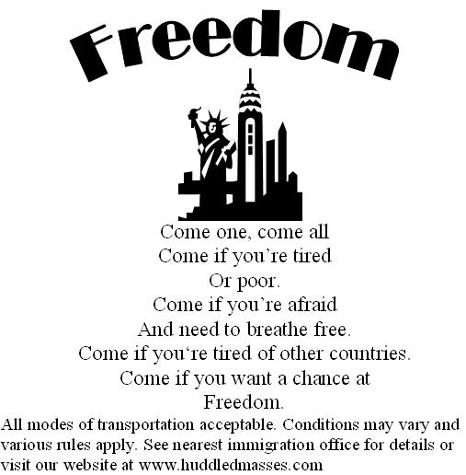 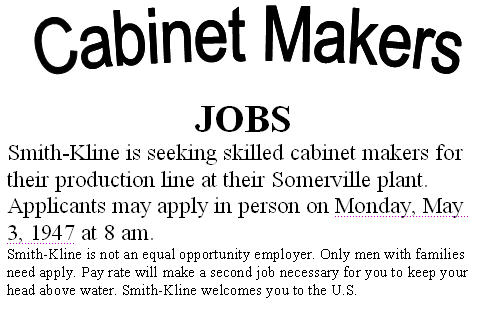 Opportunity Cake
 
Ingredients:
1 Skilled Laborer                           free public schools
1 Willing and Strong Wife            free public library
1 job sufficient to pay rent            two children free of disease
 
Combine skilled laborer, wife and job in a melting pot. Slowly add in children, library and schools. Savor at your son’s graduation from medical school and your granddaughter’s inauguration as governor.
Serves Many Generations
Dear Lady Liberty,
The American dream involves much more work than I ever anticipated. While I never really believed the streets were paved with gold, I had held out hope that there would be room for more dreamers than just the strong, the male and the white. What’s a young immigrant girl to do?
Signed,
No Longer Canadian
 
Dear No Longer Canadian,
There’s a reason why it’s called a “dream”. It’s not always based in reality but in what you might make a reality. You’ve taken the first step in the dream – you’ve crossed the border and started your life here. It’s up to your children to take the next step. Raise them to value education and respect women. They’ll raise children to do the same and by the time this second generation comes of age the dream should be a reality. What can I say?  These things take time.
-Lady Liberty
January 10, 1940
Dear Diary,
I have accepted John’s proposal and will soon be known as Dorothy Franklin no longer a Winchester. I know this means leaving home for the states. Home is now with John. I am sure that Sue will visit when it is time for babies. I hope I am making the right decision.
-Dot
ARIES (March 21 – April 19)
Your job prospects are looking up now
that you have found a place to call home. 
Soon you will have that second job.
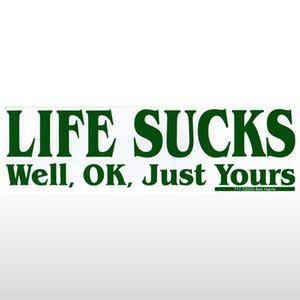 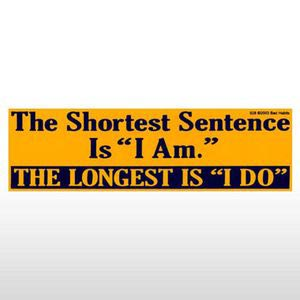 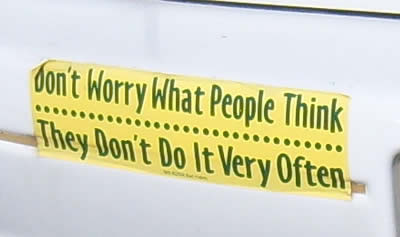 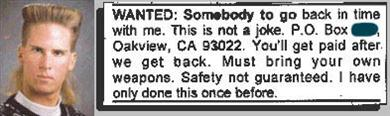 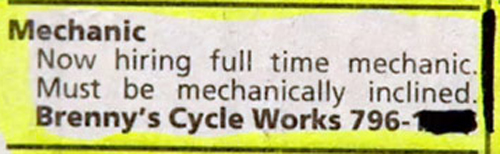 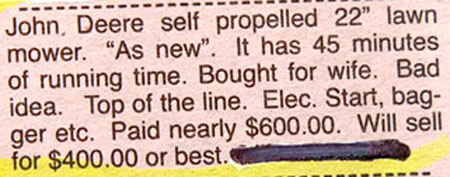